Machine learning for economists
ME!
Hannes Rosenbusch
Social Psychology

PhD project on data science methods for psychology
Agenda
What is machine learning?

Important concepts

Classic prediction models

Coding
Machine learning is…
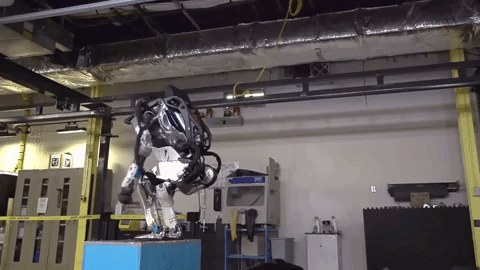 Actually it is this…
y = m * x + b



Prediction models (supervised machine learning)

Pattern recognition (unsupervised)
What is the difference to my work?
[Speaker Notes: Go through first time  explain difference in workflow
Second time  similarities (models) and differences (inference vs prediction accuracy)]
What is the difference to my work?
Slight difference in focus
[Speaker Notes: Go through first time  explain difference in workflow
Second time  similarities (models) and differences (inference vs prediction accuracy)]
Am I already machine learning?
Machine learning = regression models + focus on prediction?

Kind of, yes.

I thought I can ask for a bigger computer?!?!
Benefits of ML
Remind us what is useful (prediction)

Unbiased quantifications of prediction accuracy

Better, cooler, more accurate prediction models
How to quantify accuracy
We need to quantify accuracy 
  many metrices available
Basic concepts
How to quantify accuracy
We need to quantify accuracy 
  many metrices available


… and make predictions for “new samples”

Fit model on sample A + Evaluate model on sample A  BIAS

Evaluate model on sample B instead
Basic concepts
Hold out method
Training set & Test set

Build model with training set (50-80% of data)

Evaluate accuracy with rest data

How much data do I need?
Cross-validation
Split data into k sets

Build model with all but one set

Evaluate accuracy on left out set

Rotate left-out set
Cross-validation
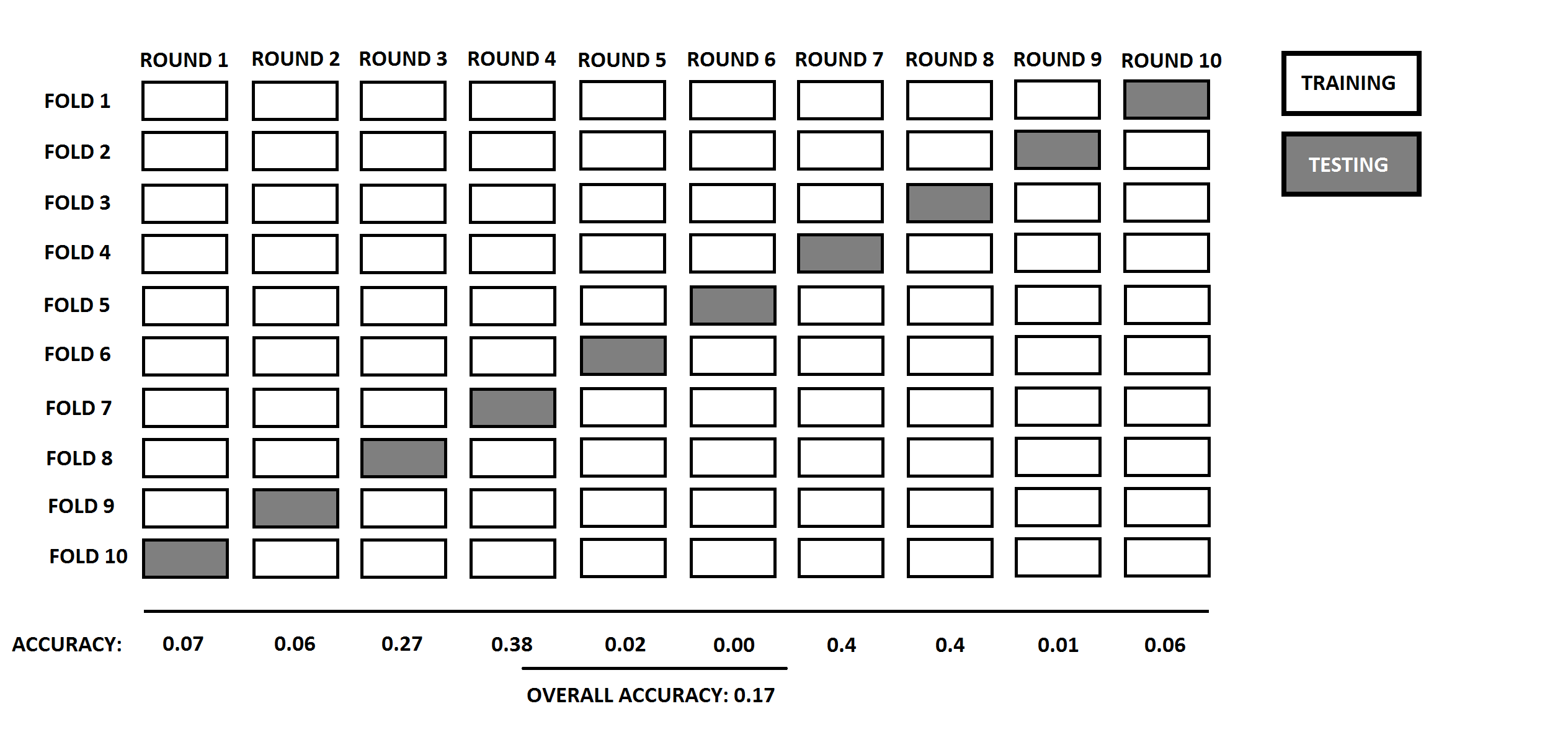 Let’s get to the models
Linear and logistic regression are machine learning!

But there are others! 

Today we look at three

regularization-focused, tree-based, similarity-based
Cool models 1: Penalized regression
Normal regression: shrink residuals

Resulting model potentially unstable (multicolinearity)

Better transferability to new samples

Solution: minimize residuals AND coefficients (draw)
Cool models 2: decision trees/forests
Yes/no rules instead of beta weights

Where do rules come from?

Optimization in training sample

Minimize hetereogeneity in  leaves
[Speaker Notes: Entropy  =  - ppos * log(ppos) – pneg * log(pneg)]
Cool models 2: decision trees/forests
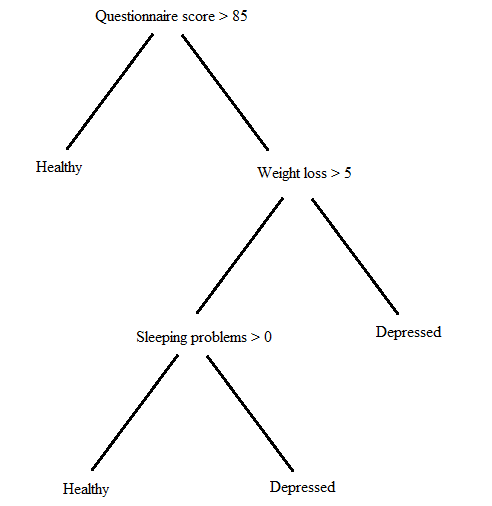 Yes/no rules instead of beta weights

Where do rules come from?

Optimization in training sample

Minimize hetereogeneity in  leaves
[Speaker Notes: Entropy  =  - ppos * log(ppos) – pneg * log(pneg)]
Cool models 2: decision trees/forests
Random forest

Combination of different decision trees

Take a random sample of data 
Take a random sample of variables at the splits
Build tree 
Repeat 500 times
[Speaker Notes: Entropy  =  - ppos * log(ppos) – pneg * log(pneg)]
Cool models 3: nearest neighbors models
Predict case that is most similar to new observation
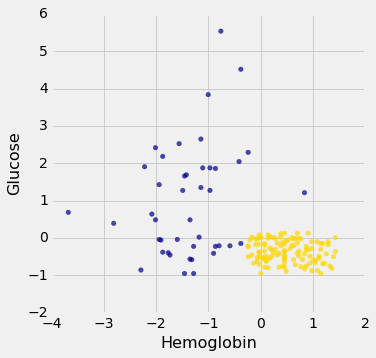 [Speaker Notes: Chronic kidney disease]
Hyperparameters
You need to tell these models how to act

Ridge regression  How much penalization?
Trees  How many branches?
Nearest neighbors  How many neighbors?

Tuning means adjusting hyperparameters to make model accurate
Choose the hyperparameter that gives highest accuracy on new data
Workflow of machine learning
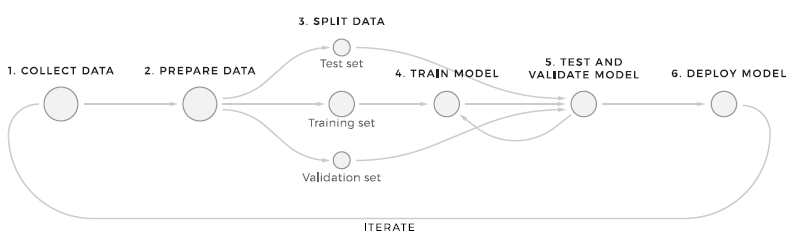 In sum
Machine learning is not magic …it is prediction

Social scientists are very well prepared to acquire ML skills

Extensions to classic methods are:
Focus on prediction 
Out-of-sample evaluation
Cool new models
Break and then coding
Making it happen
Python offers simple implementations of:

many ML models
splitting into training and test set
quantifications of accuracy

#1 ML package: sklearn
Practice challenge
Predict the median income of US counties

You get a dataset with plenty of predictors 
(census, election results, psych. Tests, Twitter)

Together we implement:

Regression model
Cross-validation
Evaluation